Prof. dr hab. Krzysztof KrajewskiUniwersytet Jagielloński
Katedra Kryminologii
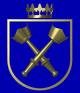 Alkohol a przestępstwa seksualneAspekty kryminologiczne i prawne
Alkohol a przestępstwo i przestępczość
Wymiar indywidualny
wpływ spożycia alkoholu na zachowanie stanowiące przestępstwo;
Wymiar społeczny:
wpływ spożywania alkoholu na zjawisko społeczne jakim jest przestępczość;
2
Wpływ alkoholu na zachowania przestępne
Wpływ bezpośredni:
wpływ farmakologicznych właściwości substancji psychoaktywnej jaką jest alkohol na zachowanie człowieka znajdującego się w danym momencie pod jego wpływem;
Wpływ pośredni:
wpływ związany z długofalowymi konsekwencjami nadużywania alkoholu (picie problemowe, alkoholizm) dla funkcjonowania społecznego jednostki i jej zachowań;
3
Odsetki osób podejrzanych o popełnienie przestępstw pod wpływem alkoholu w latach 80-tych i 90-tych
Podejrzani sprawcy zabójstw pod wpływem alkoholu(1999 – 2012)
Podejrzani sprawcy bójek i pobić pod wpływem alkoholu(1999 – 2012)
Podejrzani sprawcy kradzieży pod wpływem alkoholu(1999 – 2012)
Podejrzani sprawcy włamań pod wpływem alkoholu(1999 – 2012)
Podejrzani sprawcy rozbojów pod wpływem alkoholu(1999 – 2012)
Podejrzani sprawcy zgwałceń pod wpływem alkoholu(1999 – 2012)
Wpływ alkoholu na zjawisko przestępczości
Aspekt statyczny:
Wpływ rozmiarów spożycia na rozmiary i nasilenie przestępczości;
Aspekt dynamiczny:
Wpływ dynamiki spożycia alkoholu na dynamikę przestępczości;
11
Spożycie alkoholu per capita w krajach UE a nasilenie przestępczości (2009)
Spożycie alkoholu per capita w krajach UE a nasilenie zabójstw dokonanych (2009)
Spożycie alkoholu per capita w krajach UE a nasilenie bójek i pobić (2009)
Spożycie alkoholu per capita w krajach UE a nasilenie zgwałceń (2009)
Spożycie alkoholu per capita w krajach UE a ogólne rozmiary wiktymizacji przestępstwami (2009)
Spożycie alkoholu per capita w krajach UE a rozmiary wiktymizacji bójkami i pobiciami (2009)
Spożycie alkoholu per capita w krajach UE a nasilenie wiktymizacji zgwałceniami (2009)
Spożycie alkoholu a dynamika przestępczości ujawnionej(współczynniki nasilenia na 100 tys. mieszkańców, spożycie w l na jednego mieszkańca)
Spożycie alkoholu a dynamika zabójstw(współczynniki nasilenia na 100 tys. mieszkańców, spożycie w l na jednego mieszkańca)
Spożycie alkoholu a dynamika bójek i pobić(współczynniki nasilenia na 100 tys. mieszkańców, spożycie w l na jednego mieszkańca)
Spożycie alkoholu a dynamika kradzieży(współczynniki nasilenia na 100 tys. mieszkańców, spożycie w l na jednego mieszkańca)
Spożycie alkoholu a dynamika kradzieży z włamaniem (współczynniki nasilenia na 100 tys. mieszkańców, spożycie w l na jednego mieszkańca)
Spożycie alkoholu a dynamika zgwałceń(współczynniki nasilenia na 100 tys. mieszkańców, spożycie w l na jednego mieszkańca)
Spożycie alkoholu a roczne ogólne wskaźniki wiktymizacji
25
Spożycie alkoholu a roczne wskaźniki wiktymizacji rozbojami
26
Spożycie alkoholu a roczne wskaźniki wiktymizacji włamaniami
27
Spożycie alkoholu a roczne wskaźniki wiktymizacji kradzieżą
28
Spożycie alkoholu a roczne wskaźniki wiktymizacji przestępstwami seksualnymi
29
Dziękuję Państwu za uwagę!

krzysztof.krajewski@uj.edu.pl
30